宇宙磁気流体・プラズマシミュレーションセミナー
九州大学　修士1年　田嶋　裕太
2019年8月30日＠千葉大学
所属
九州大学大学院　理学府　物理学専攻
宇宙物理理論研究室　修士1年
研究内容
MHDシミュレーション結果を用いた観測的可視化
目的
自分が直接使うわけではないがMHD計算についても理解を深めるため
今回の成果
1次精度の線形移流方程式をMHD方程式へ拡張

3次のWENO法＋3次のRK法を用いて高次精度化
衝撃波管問題
高次精度化
HLLD
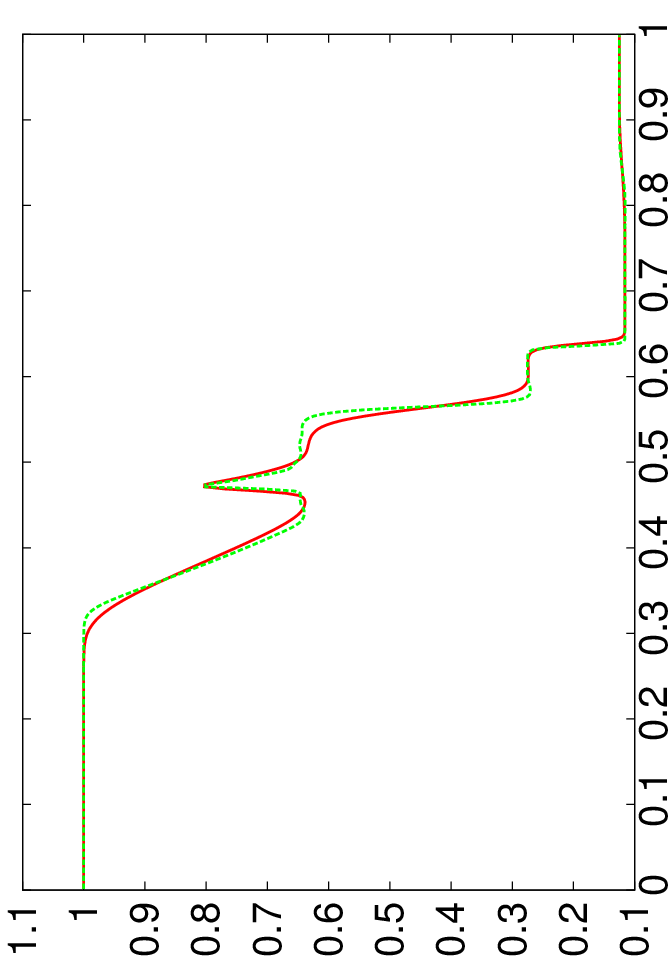 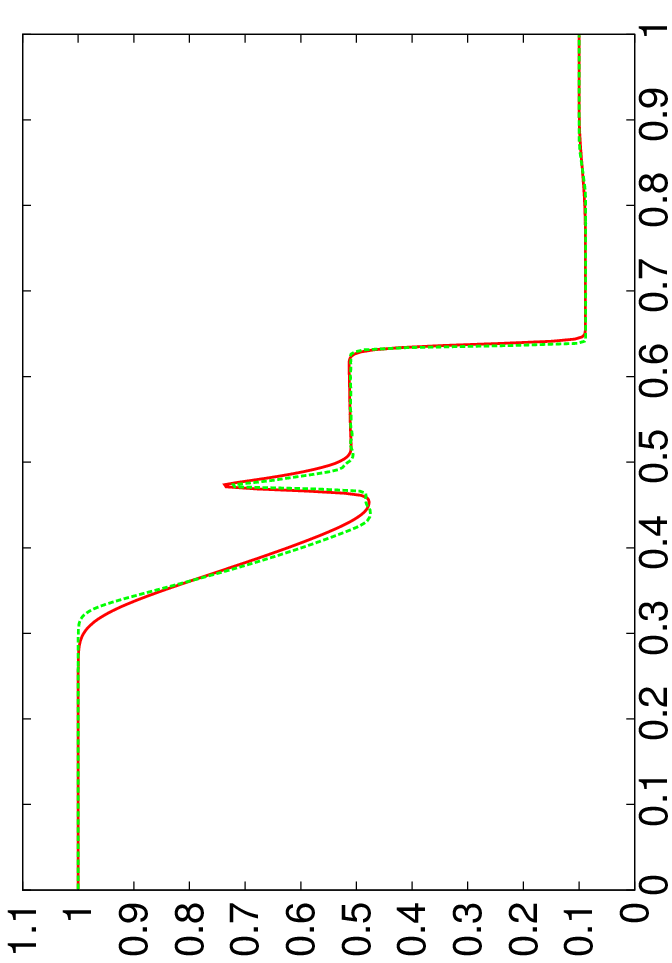 N=400　t＝0.1　での各物理量
HLLD+WENO
ρ
P
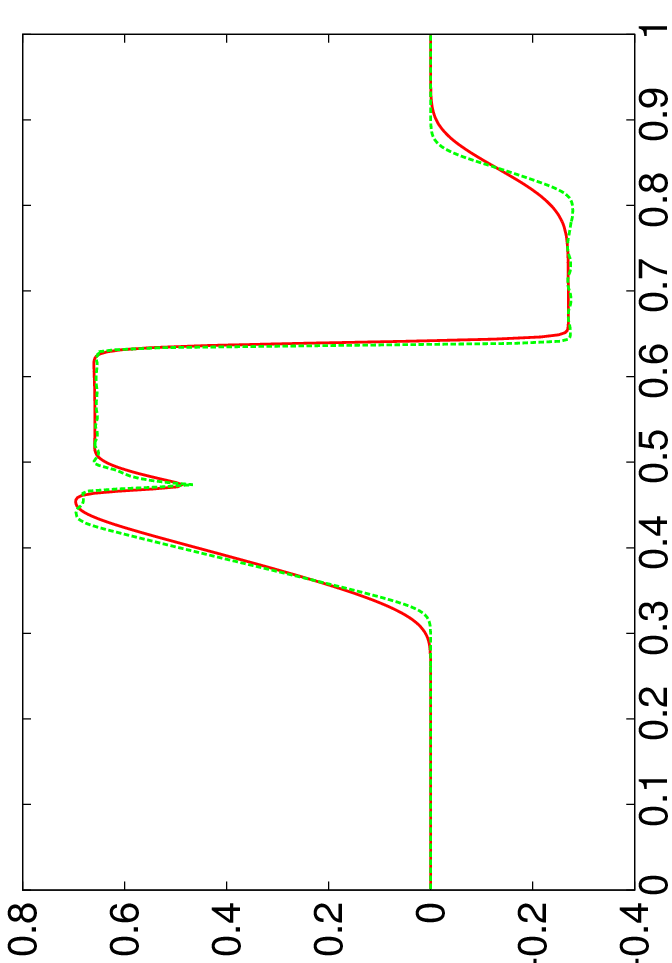 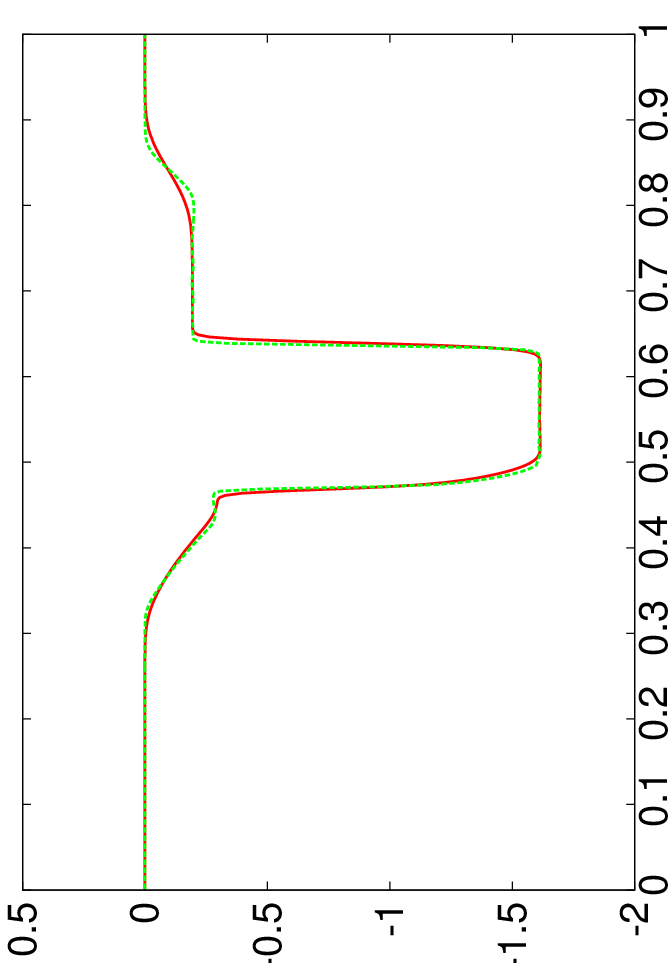 x
x
x
x
グリッド数による比較
t=0.1
3次のWENO法＋HLLD法
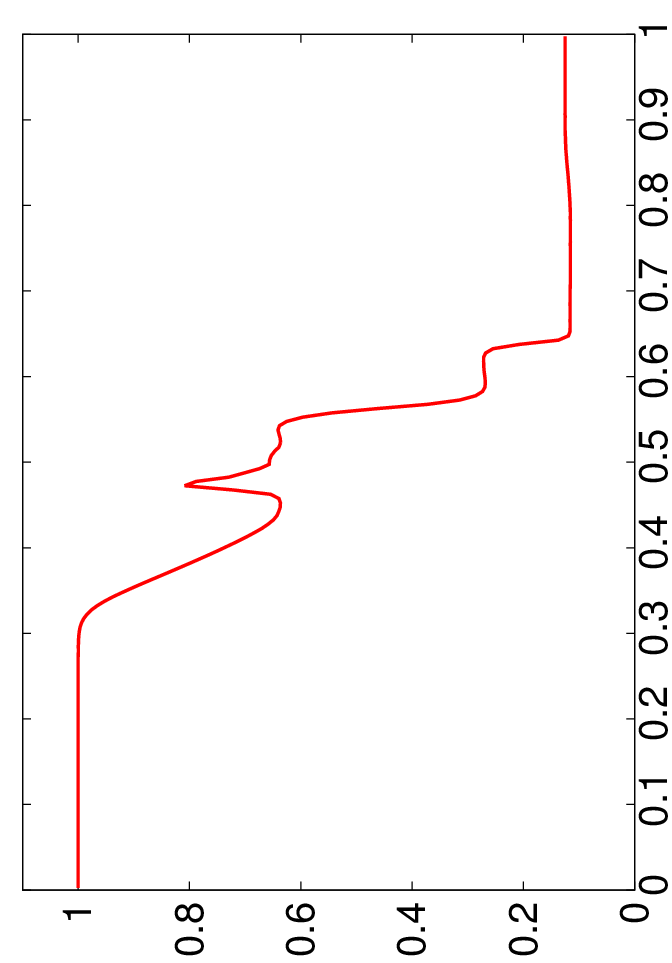 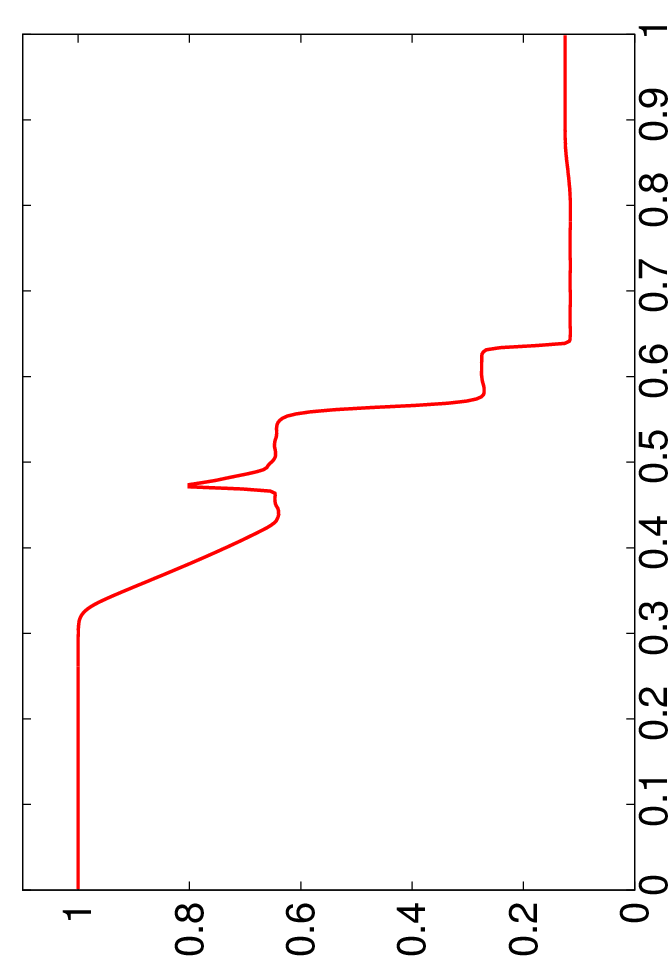 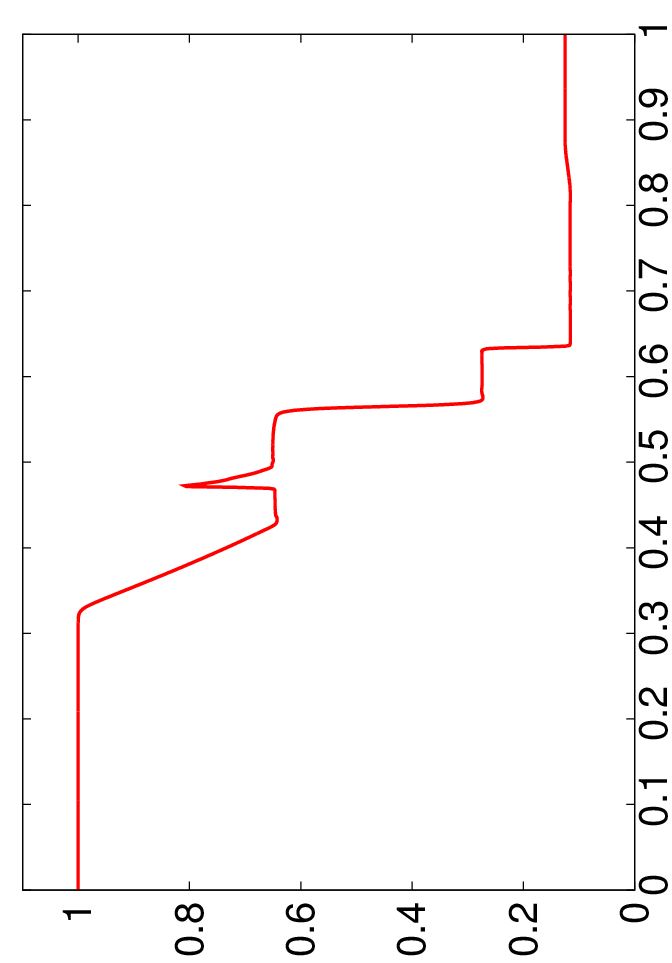 N=200
N=400
N=1000
ρ
x
x
x
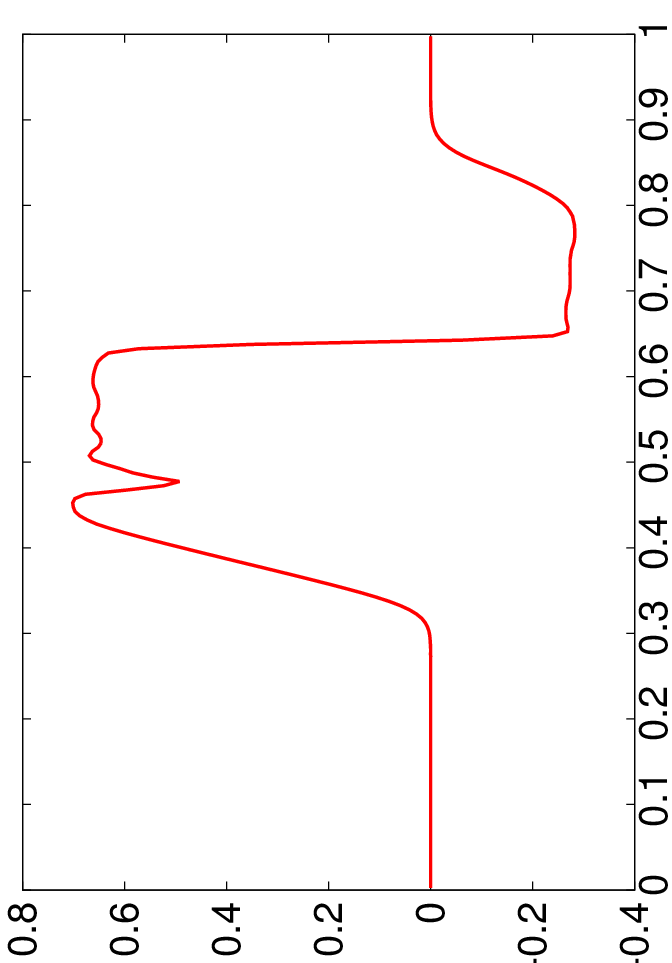 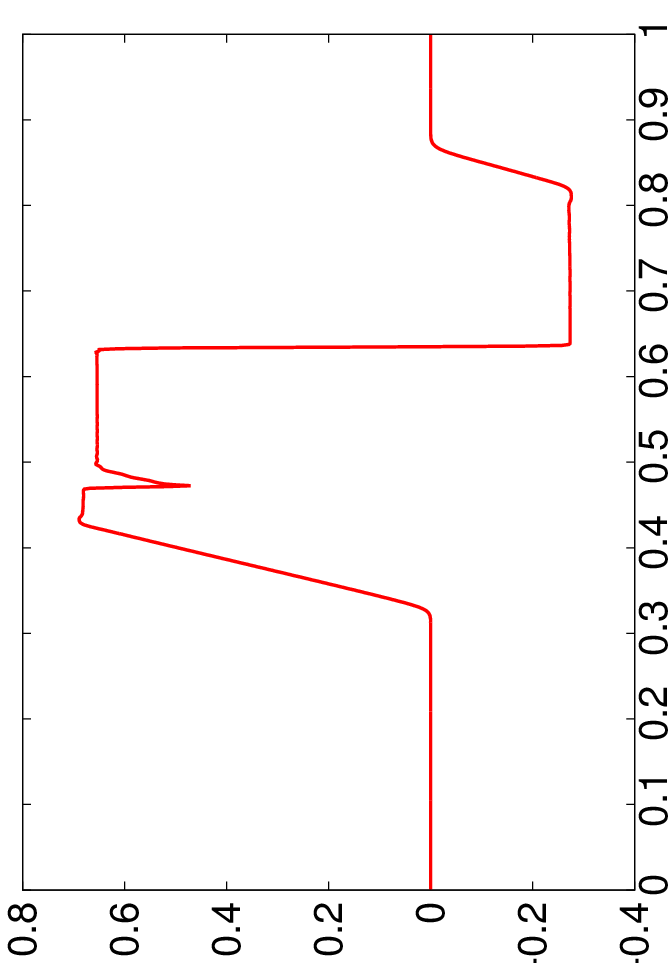 x
x
x
多次元化
HLLD法＋3次のWENO法を2次元化を行った。
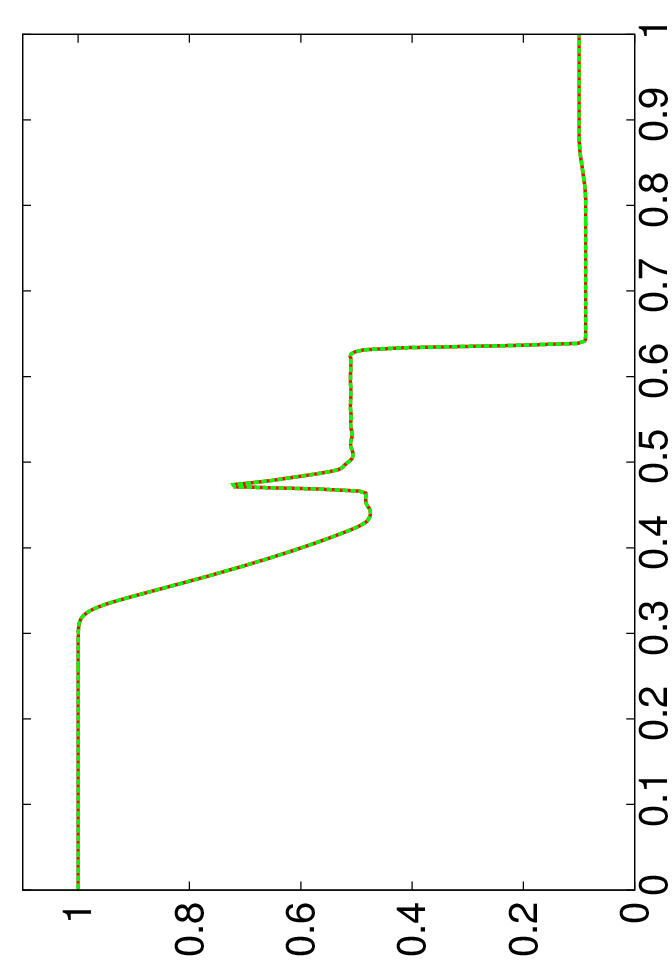 t=0.1
ρ
P
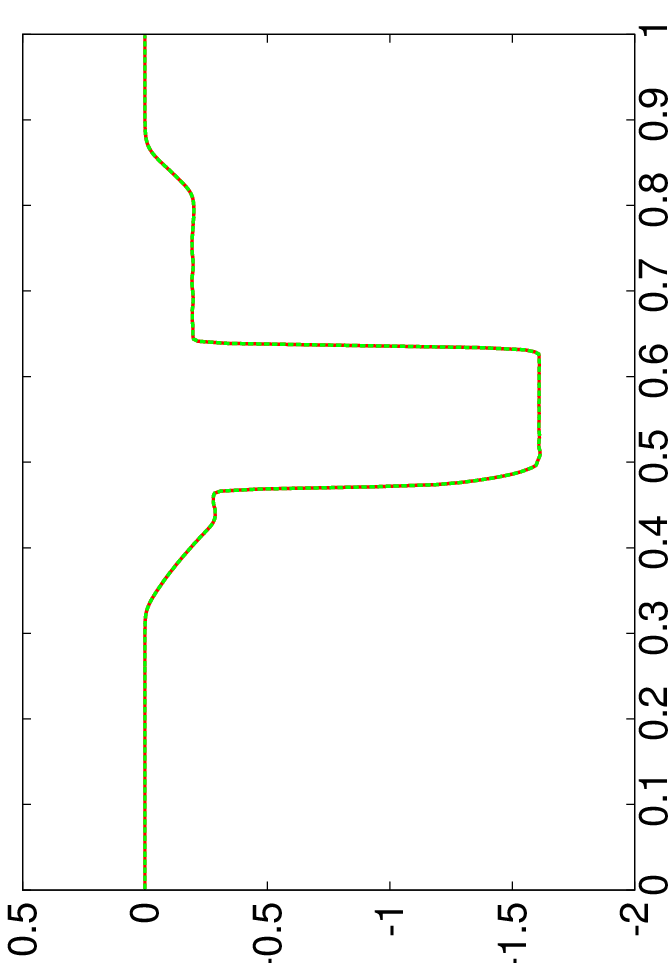 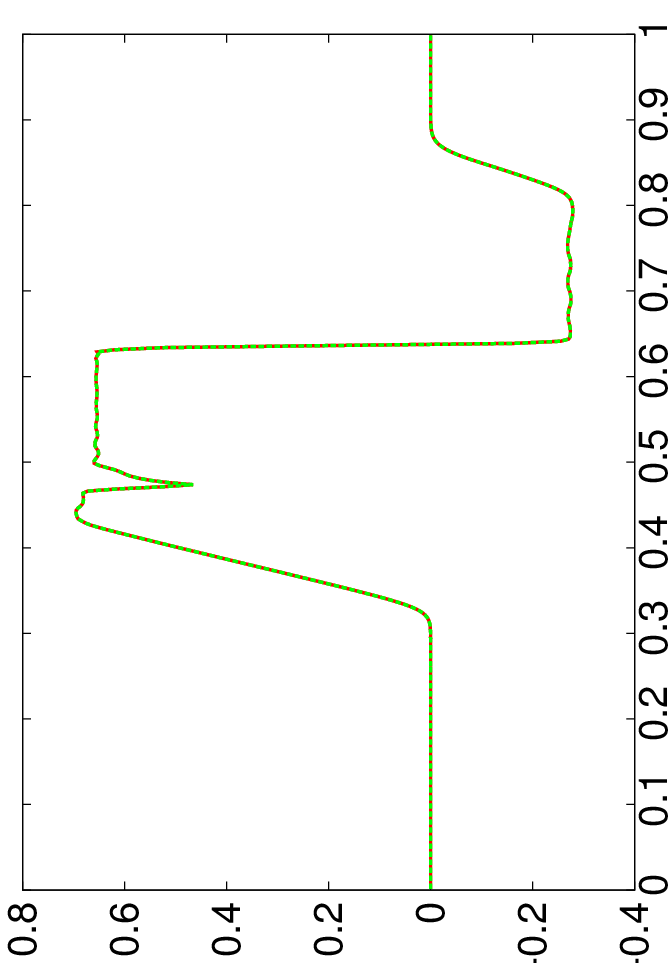 x
x
x
x
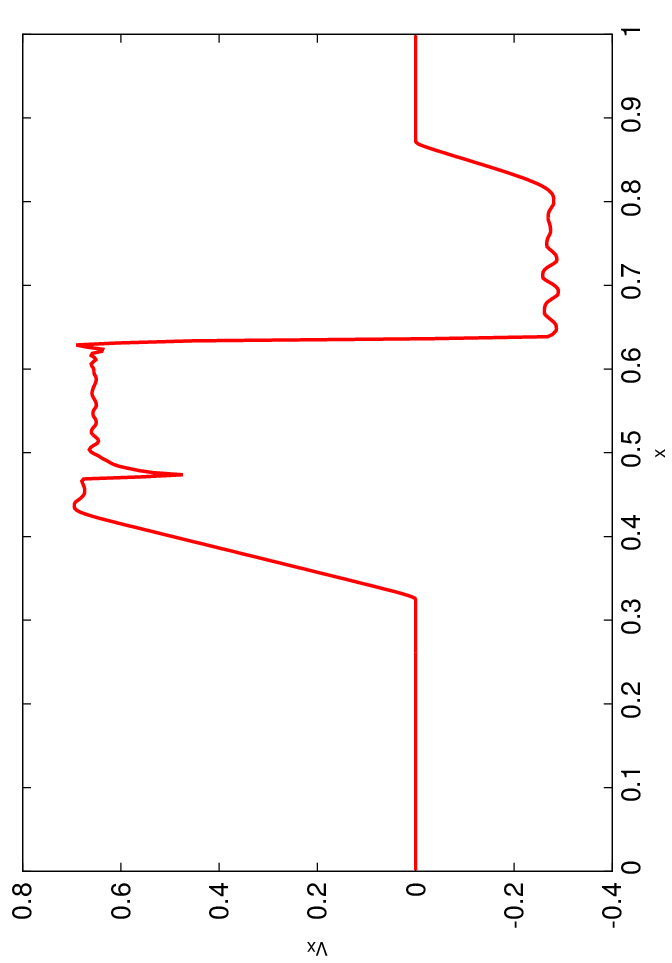 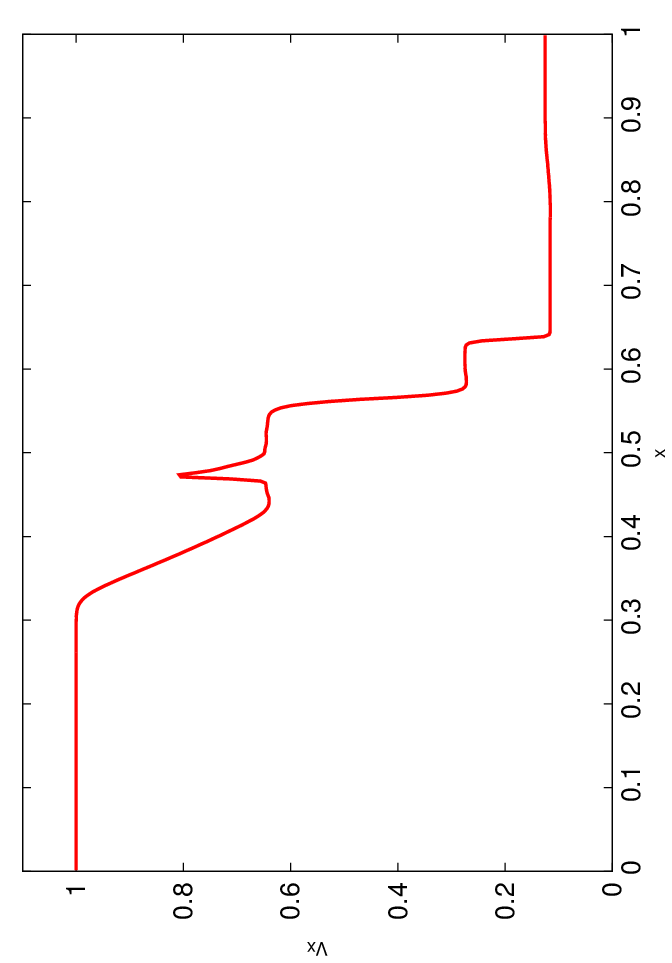